WT
L53D
V108D
Q393L
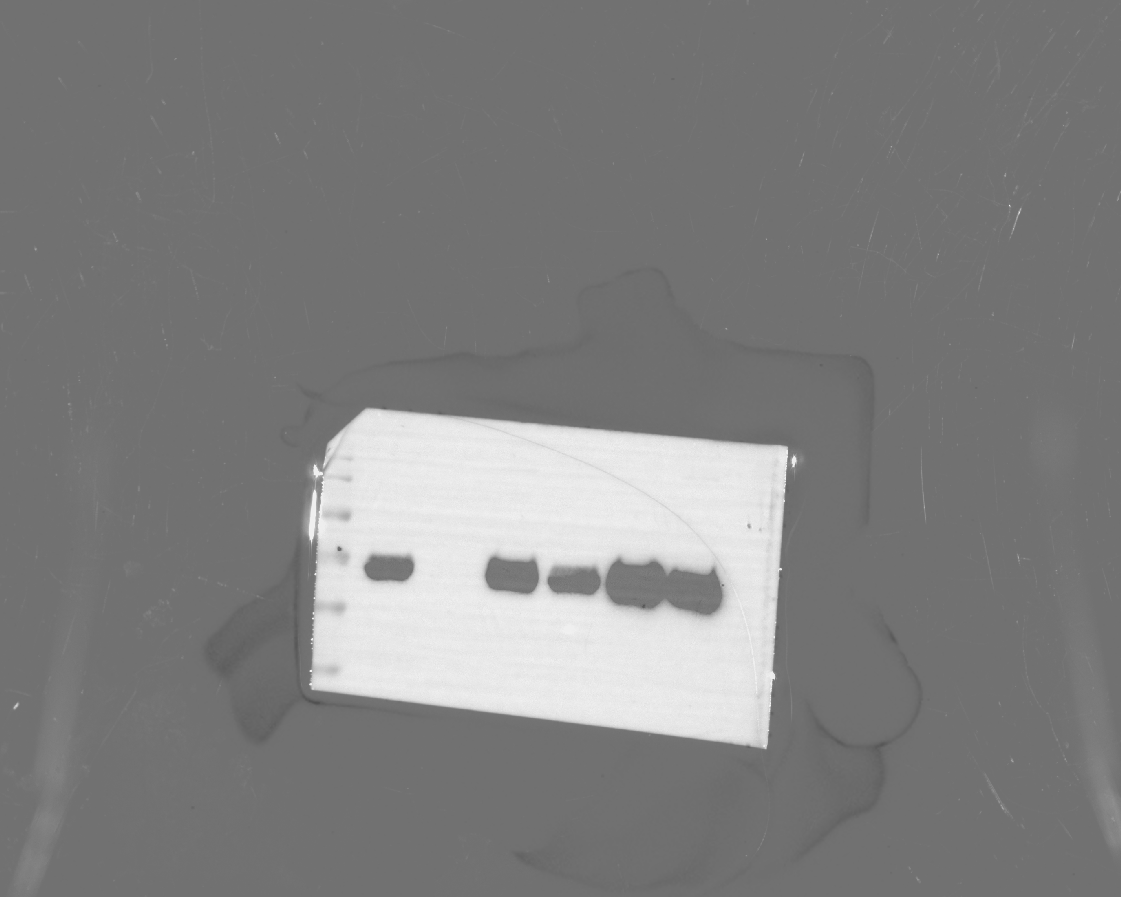 L53D
Q393L
WT
V108D
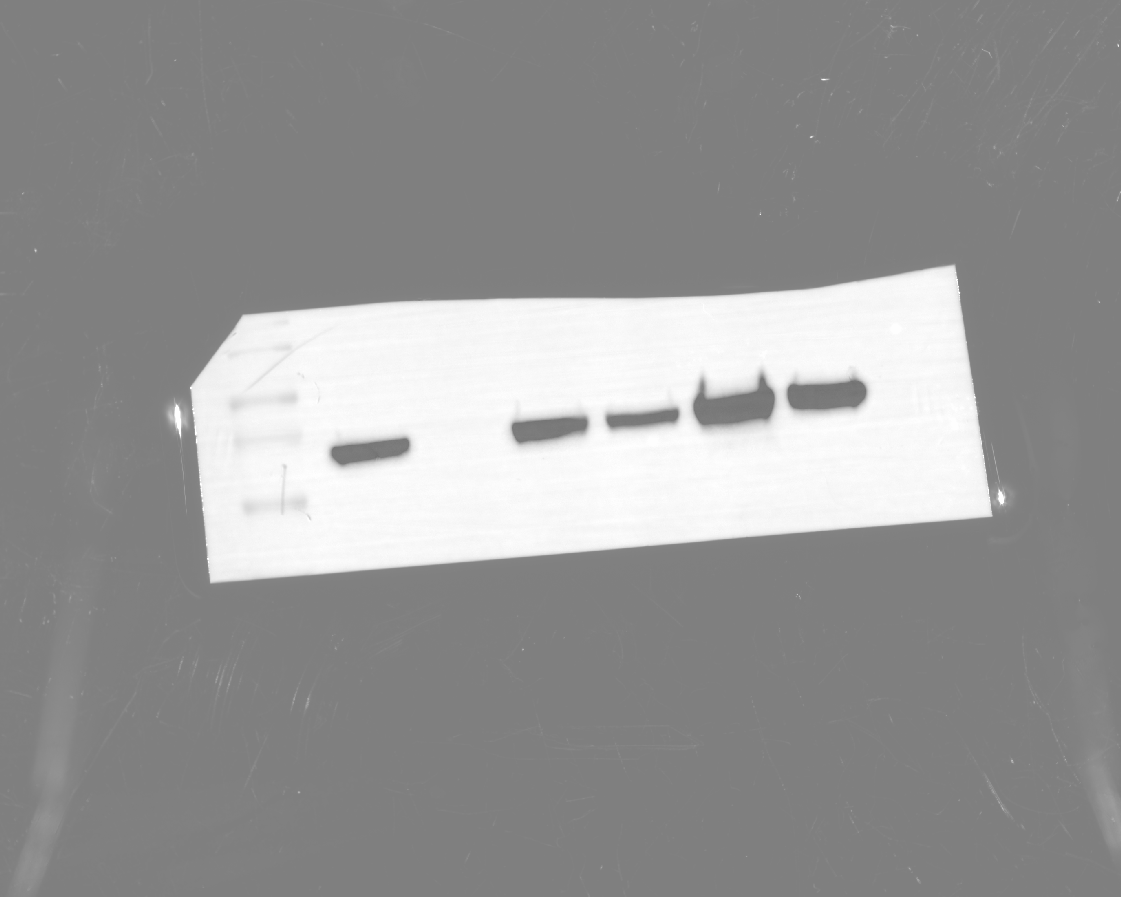 180Kda
180Kda
130Kda
130Kda
100Kda
100Kda
F0-FLAG
70Kda
M-GFP
70Kda
55Kda
55Kda
1
2
3
4
5
6
7
40Kda
1
2
3
4
5
6
7
L53D
Q393L
WT
V108D
WT
L53D
Q393L
V108D
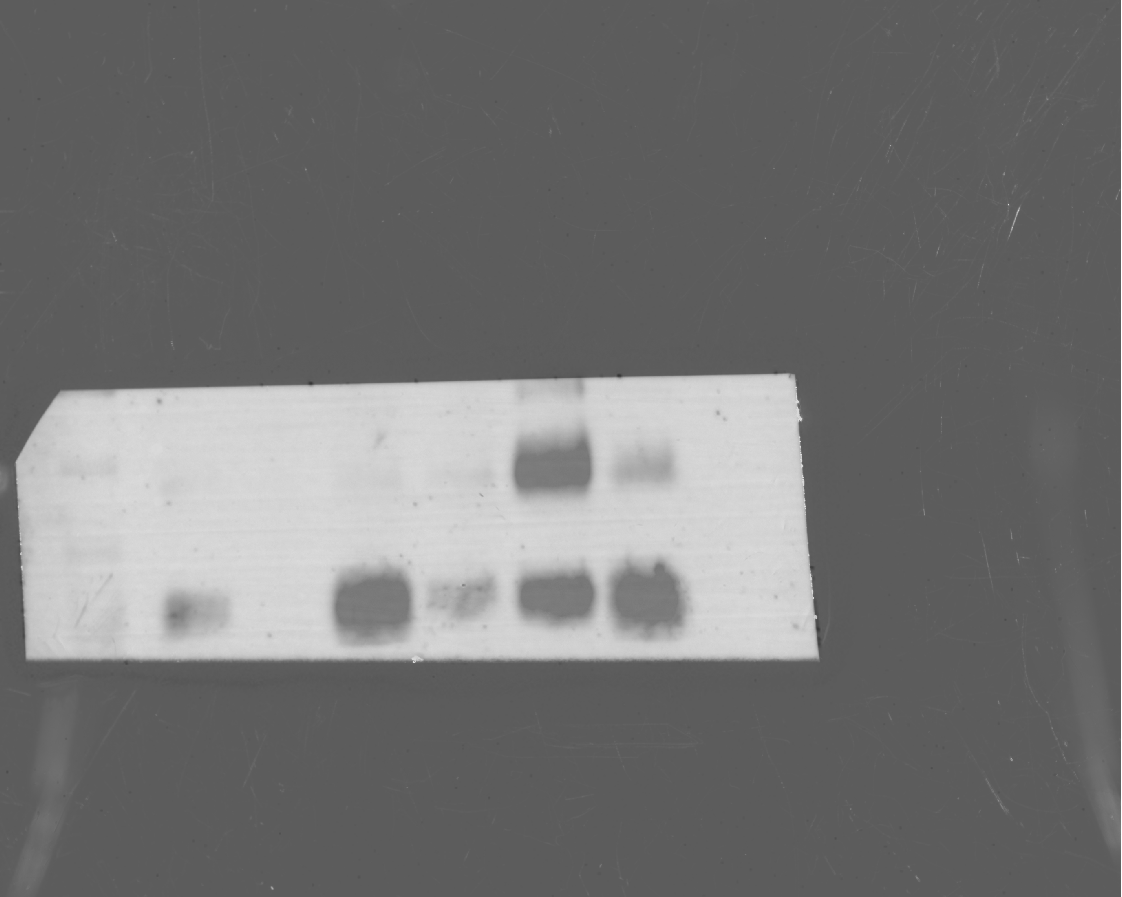 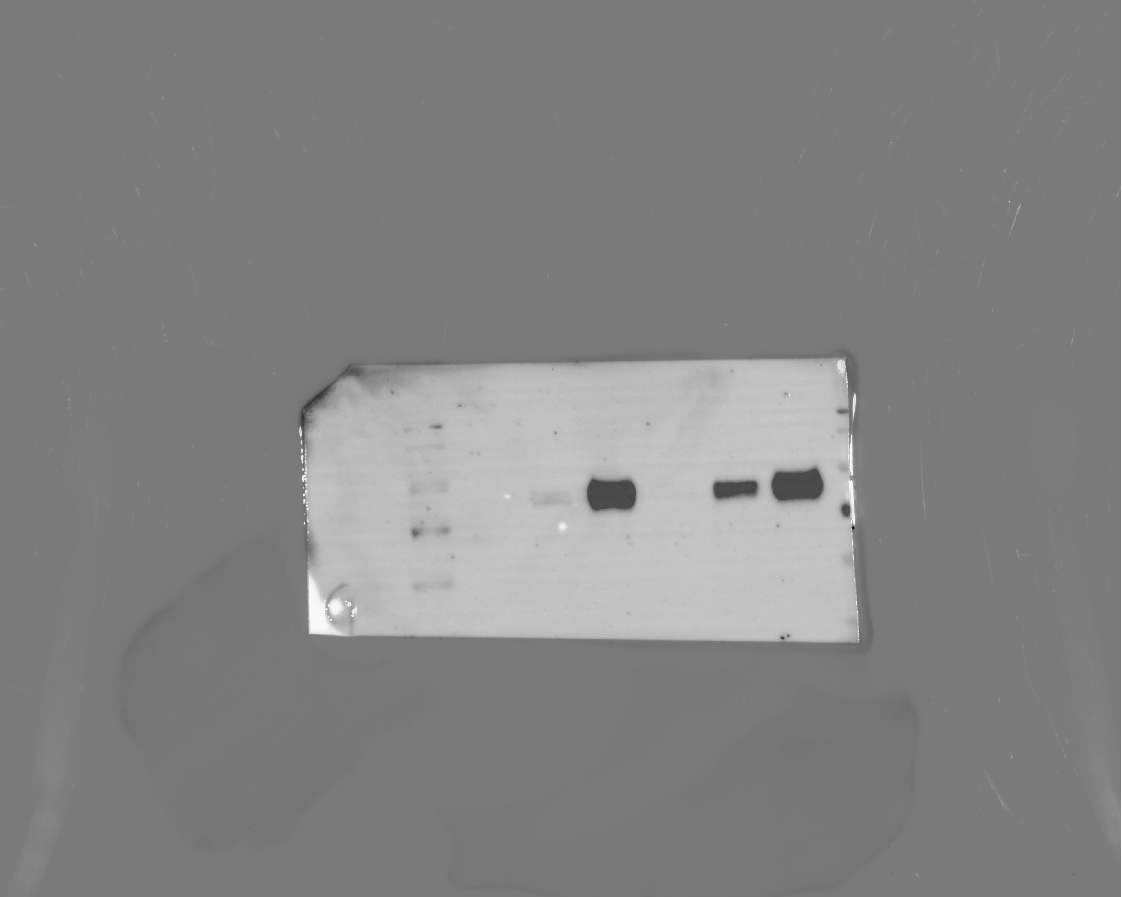 F2-FLAG
180Kda
25Kda
130Kda
100Kda
G-HA
70Kda
55Kda
1
2
3
4
5
6
7
1
2
3
4
5
6
7
Figure 3-figure supplement 1H, Source Data 2. Original membranes corresponding to Figure 3-figure supplement 1H. Lane 4-7 are corresponding to panel 1-4 in figure Figure 3-figure supplement 1H.